Recent developments in the vertex algebra approach to toric mirror symmetry
Lev A. Borisov,
Mathematics Department,
Rutgers University
Bird’s eye view of Mirror Symmetry
(Calabi-Yau variety X, complexified Kähler class w)




                    N=(2,2) superconformal field theory (SCFT)
sigma model
Bird’s eye view of Mirror Symmetry
(Calabi-Yau variety X, complexified Kähler class w)




                    N=(2,2) superconformal field theory (SCFT)
sigma model
N=(2,2) SCFT is a physical theory, a kind of quantum field theory in dimension two. There is no universally agreed upon axiomatic framework, but many of its features are fairly well understood.

Sigma model construction involves integrals over spaces of maps from Riemann surfaces to X which may be impossible to make mathematically rigorous.
Bird’s eye view of Mirror Symmetry, part 2
(X,w)             N=(2,2) SCFT
A and B triangulated categories
(open strings)

A and B CohFT, TQFT

A and B chiral rings

Hodge numbers of X

Elliptic genus of X

Vertex (chiral) algebra
(half-twisted theory)

???
Typically well-defined
 mathematically
Bird’s eye view of Mirror Symmetry, part 3
Every N=(2,2) SCFT has a natural mirror involution.
Definition. Pairs (X1,w1) and (X2,w2) are mirror to each other if
(X1,w1)            N=(2,2) SCFT      =      N=(2,2) SCFT             (X2,w2)    
                                                mirror
Bird’s eye view of Mirror Symmetry, part 3
Every N=(2,2) SCFT has a natural mirror involution.
Definition. Pairs (X1,w1) and (X2,w2) are mirror to each other if
(X1,w1)            N=(2,2) SCFT      =      N=(2,2) SCFT             (X2,w2)    
                                                mirror
Mathematical consequences:
dim(X1)=dim(X2),  hp,q(X1)=hdim(X)-p,q(X2)
Fukaya(X1,w1) = Db-Coh(X2,w2)  (homological M.S.)
Gromov-Witten(X1,w1)                 periods of X2 (original M.S.) 
                                more to be discovered …
VertexAlgebra(X1,w1)    =    VertexAlgebra(X2,w2)
mirror
Why you should care about vertex algebras(half-twisted theory)
Complements other approaches to mirror symmetry
Leads to a rich algebraic structure
Closer to the full structure of N=(2,2) theory
Have been recently used to combine Batyrev’s and 
     Berglund-Hübsch versions of mirror symmetry,
     arXiv:1007.2633
The formalism can be used to study (0,2) models,
     arXiv:1102.5444, joint with Ralph Kaufmann
What are N=2 vertex algebras?
First, what is a vertex algebra?
Super-vector space V over complex numbers
A very unusual structure called state-field correspondence
      Y: V       End(V)[[z,z-1]],  Y(a,z)=      a(k)z-k-1,  a(k)     End(V)

An even element        in V
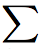 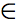 k
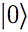 What are N=2 vertex algebras?
First, what is a vertex algebra?
Super-vector space V over complex numbers
A very unusual structure called state-field correspondence
      Y: V       End(V)[[z,z-1]],  Y(a,z)=      a(k)z-k-1,  a(k)     End(V)

An even element        in V
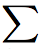 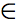 k
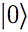 Need to satisfy a few axioms, for example:
Locality: (z-w)N[Y(a,z),Y(b,w)]=0, for N>N(a,b)
Vacuum: Y(a,z)      = a + O(z) 
As a consequence, Y is an isomorphism between the space 
of states V and the space of fields made from Y(a,z). Often,
one uses a(z) to denote Y(a,z).
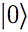 What are N=2 vertex algebras? Part 2
Definition: N=2 vertex algebra V = (V, Y,      , G+, G-, J, L) is
a vertex algebra with additional choice of four fields
                           G+(z), G-(z),  J(z),  L(z)
whose Fourier coefficients (modes) have supercommutators 
of N=2 super Virasoro algebra.   For example,  L  gives the usual 
Virasoro algebra with some central charge and  J  gives a U(1)
current. 

Mirror Involution:   Id on V,  G+             G-, J          -J,  L           L
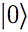 What are N=2 vertex algebras? Part 3
Double grading: The Fourier coefficients L[0], J[0] commute
with each other and are diagonalizable.  Eigenvalues of L[0]
are called conformal weight, eigenvalues of J[0] are called
fermion number.
          V=      Vk,l ,      L[0] Vk,l= k Id,     J[0] Vk,l= l Id
N=2 vertex algebras of sigma model type
Definition: V is called N=2 vertex algebra of sigma model type if 
dim(Vk,l) < ∞, Vk,l = 0, unless  |l| ≤ 2k,  l and k-l/2 are integer.
J[0]
2
1  -
2
1
L[0]
-1  -
-2
[Speaker Notes: These are the vertex algebras that occur in this setting]
N=2 vertex algebras of sigma model type, part 2
Chiral rings. A ring: J[0]=2L[0], B ring: J[0]=-2L[0]
J[0]
A ring
2
1  -
mirror
involution
2
1
L[0]
-1  -
-2
B ring
[Speaker Notes: Chiral rings are finite-dimensional supercommutative algebras]
N=2 vertex algebras from Calabi-Yau varieties
VertexAlgebra(X1,w1)   =    VertexAlgebra(X2,w2)                                    

How to get vertex algebras from a Calabi-Yau? First guess:
cohomology of the  chiral de Rham complex MSV(X).  This still
needs instanton corrections. Second guess:
                      VertexAlgebra(X) = QH*(MSV(X)) 
No mathematical definition of QH* in this setting yet. 
One can try to deform H*(MSV(X))  ad hoc.
Next, I will describe how these vertex algebras are constructed in 
the toric setting, for Batyrev’s mirror symmetry.
mirror
[Speaker Notes: Explain why instanton corrections are needed.]
Batyrev’s mirror symmetry construction
Data: Δ1, Δ1  dual reflexive polytopes in dual lattices M1, M1.
Lift these polytopes to height one in extended dual
lattices M=M1           and M=M1           :   Δ = (Δ1,1), Δ = (Δ1,1).
v
v
v
v
v
v
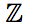 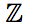 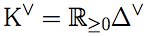 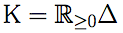 Δ
v
Δ
v
Dual reflexive Gorenstein cones K and  K 
in dual lattices M and M
v
Batyrev’s mirror symmetry construction, part 2
Use K to denote K    M and similarly for  K  ,  Δ and Δ.

Pick generic coefficient functions
               f: Δ              ,    g: Δ    
Batyrev: Mirror Calabi-Yau varieties are crepant resolutions of 
X1= Proj(     [K ]/ <     f(m) xm >), X2= Proj(     [K  ]/<       g(n) yn >) 

It is not easy to make the identifications between 
(X1,w1) and (X2,w2) in this setting (so called mirror map).
v
v
v
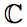 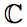 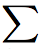 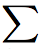 v
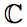 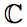 n   Δ
v
m   Δ
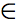 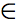 [Speaker Notes: Should in general use orbifold crepant resolutions rather than scheme resolutions]
Vertex algebras of mirror symmetry in Batyrev’s construction
Define lattice vertex algebra FockM  M  with 2 rank(M) free
fermions and 2 rank(M) free bosons with zero modes along
the lattice M    M .
Definition. Vertex algebra Vf,g is the cohomology of FockM  M 
with respect to the following differential.
v
v
v
nbos(z)
mbos(z)
Df,g= Resz=0 (       f(m) mferm(z) e              +         g(n) nferm(z) e              )
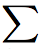 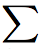 n   Δ
m   Δ
v
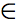 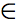 [Speaker Notes: Need to explain the notations]
Vertex algebras of mirror symmetry in Batyrev’s construction, part 2
Theorem. The vertex algebras Vf,g are of sigma model type for
the N=2 structure given by
            G+(z)  = Σi (ni)bos(z) (mi)ferm(z) –   degferm(z)
            G-(z)  = Σi (mi)bos(z) (ni)ferm(z) –   (degv)ferm(z)
            J(z)    = Σi (mi)ferm(z) (ni)ferm(z) + degbos(z)–  (degv)bos(z)
            L(z)    = Σi (mi)bos(z) (ni)bos(z) + (1/2) Σi   (mi)ferm(z)(ni)ferm(z)
                         - (1/2) Σi   (ni)ferm(z)(mi)ferm(z)
                         - (1/2)  degbos(z) - (1/2)   (degv)bos(z)
The finiteness and the bounds on the conformal weight and
fermion number are far from obvious.
[Speaker Notes: Explain the notation.]
Key features of the approach
The construction is at the level of the space of states for the half-twisted theory.

A and B rings appear as subrings and/or cohomology rings of the same vertex algebra.

The parameter space is the product of complex 
    parameter spaces for the two mirror models 
    (ignoring the issue of deformations outside of the ambient variety).
Limitations of the approach
Not geometric, so some of the intuition is not there, e.g. does not connect to SYZ approach.
Constructed ad hoc.
No N=(2,2) theory yet.
No CohFT construction yet.
Does not accommodate open strings in any obvious way.
So far, only successful in the toric setting.
Advantages of the approach
Clean, obviously mirror symmetric formulation.
Mathematically rigorous (no path integrals).
Non-perturbative: the description works away from the large Kähler structure limit points.
Able to handle various nongeometric models.
Rich algebraic structure of vertex algebra with the N=2 supersymmetry.
Immediate connection to elliptic genus.
Flexible: can be applied to related problems.
Recent developments in the vertex algebra approach to toric mirror symmetry
Unification of Batyrev’s and Berglund-Hübsch versions of mirror symmetry, arXiv:1007.2633.


Toric (0,2) models, arXiv:1102.5444, joint with R. Kaufmann.
Recent developments in the vertex algebra approach to toric mirror symmetry
Unification of Batyrev’s and Berglund-Hübsch versions of mirror symmetry, arXiv:1007.2633.


Toric (0,2) models, arXiv:1102.5444, joint with R. Kaufmann.
Unification of Batyrev’s and Berglund-Hübsch versions of mirror symmetry
aij
Data:      W = Σj Πi xi   non-degenerate invertible potential
(polynomial with n monomials and n variables). One also needs
to pick a group G, finite subgroup of the diagonal torus that fixes
W.
				W = Σj Πi xi            W = Σj Πi yi 

Krawitz  arXiv:0906.0796 defined in full generality 
				        (W, G)                (W  , G  ) 
and showed mirror property of the corresponding Hodge 
numbers  (and more in some cases).
aij
aji
v
v
v
[Speaker Notes: Berglund-Hübsch mirror symmetry was proposed around the 
same time as Batyrev’s.]
Vertex algebra approach to Berglund-Hübsch-Krawitzmirror symmetry construction
Define free lattices with bases mi and nj whose pairings
     are given by the degrees aij of the monomials of W. 
G refines the lattices to make them dual.
Vertex algebras are the cohomology of FockM  M 
     with respect to the differential




where Δ is the list of monomials for W, Δ  is the list of monomials
for W,  and f(m) and g(n) are arbitrary non-zero numbers.
v
v
nbos(z)
mbos(z)
Df,g= Resz=0 (       f(m) mferm(z) e              +         g(n) nferm(z) e              )
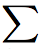 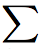 v
n   Δ
m   Δ
v
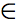 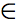 Vertex algebra approach to Berglund-Hübsch-Krawitzmirror symmetry construction, part 2
The differential looks the same as in Batyrev’s construction!
The sets  Δ  and  Δ   are no longer vertices of dual reflexive polytopes, but the corresponding cones are “almost dual”. 
Key common feature: the vertex algebra is of sigma model type. This corresponds to the nondegeneracy of the potential.
The unification is based on looking at combinatorial conditions on the sets  Δ  and  Δ    that give cohomology of sigma model type.
v
v
[Speaker Notes: The precise conditions are rather cumbersome, hopefully someone will pursue it further.]
Recent developments in the vertex algebra approach to toric mirror symmetry
Unification of Batyrev’s and Berglund-Hübsch versions of mirror symmetry, arXiv:1007.2633.


Toric (0,2) models, arXiv:1102.5444, joint with R. Kaufmann.
Recent developments in the vertex algebra approach to toric mirror symmetry
Unification of Batyrev’s and Berglund-Hübsch versions of mirror symmetry, arXiv:1007.2633.


Toric (0,2) models, arXiv:1102.5444, joint with R. Kaufmann.
Toric (0,2) models – quintic case
Let X be a Calabi-Yau variety. The (0,2) sigma model replaces TX
with some other vector bundle E. Typically, one can think of E as 
a deformation of TX. 
Example. Consider 5 generic polynomials Gi (x0,x1,…,x4), i=0,…,4
which generalize partial derivatives of a quintic. Consider Fi = xiGi
and quintic  Q = (F0 +…+ F4 = 0) in     P4.
  0            TQ            T    P4|Q                N(Q,    P4)              0
Deformations are given by 
  0             E              T    P4|Q                N(Q,    P4)              0
where Gi  prescribe the last map.
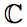 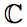 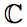 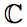 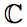 [Speaker Notes: This example was considered in Witten’s “Phases of N=2 theories” paper.]
Toric (0,2) models – quintic case, part 2
v
Consider M and M   for the quintic. Here M is given by 5-tuples of
nonnegative integers with sum divisible by 5. On the dual side,
M   is generated by the lattice         and (1/5,…,1/5). The lattice 
points of Δ are the monomials of degree 5 in (x0,x1,…,x4). There
are 6 lattice points of Δ : 5 vertices and one point in the middle. 
The vertex algebra for half-twisted (0,2) model for E is the
cohomology of FockM  Mv  by 



where mi are the standard basis elements of M.
5
v
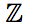 v
0≤i≤4
nbos(z)
mbos(z)
Df,g= Resz=0 (       Fim miferm(z) e              +          g(n) nferm(z) e              )
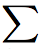 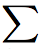 n   Δ
m   Δ
v
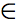 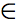 Toric (0,2) models – quintic case, part 3
This algebra no longer carries N=2 structure. However, it still
has J[0] and L[0] and satisfies the sigma model property with 
respect to this double grading.

One can see Calabi-Yau – Landau-Ginzburg correspondence at 
the level of vertex algebras in (0,2) setting.

The technique should be applicable to more general hyper-
surfaces and complete intersections  in toric varieties, though 
we have focused on the quintic case.
General ansatz for toric sigma models
N=(2,2) symmetry:
N=(0,2) symmetry:
Df,g= Resz=0 (       (linear in mferm(z)) e              

                                 +        (linear in nferm(z)) e              )
provided it is a differential. 
In either setting,  a crucial reality check is the sigma model property.
nbos(z)
mbos(z)
mbos(z)
Df,g= Resz=0 (       f(m) mferm(z) e              +         g(n) nferm(z) e              )
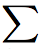 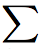 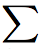 n   Δ
m   Δ
m   Δ
v
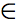 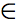 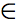 nbos(z)
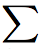 n   Δ
v
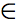 Help wanted
Some knowledge of CFT
 Some knowledge of commutative 
   algebra
 Some knowledge of geometry
Thank you!